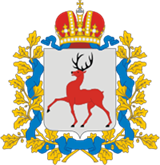 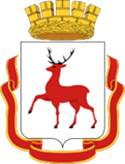 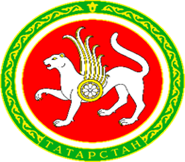 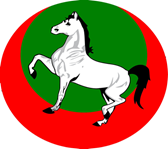 Отчёт по проекту «Мосты Дружбы»Организатор: ОО «Региональная национально-культурная автономия татар Нижегородской области (РНКАТНО)Руководитель проекта: Мирзахлям Гаярович Абдулганиев, Председатель Совета РНКАТНО 2022г.
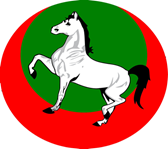 я
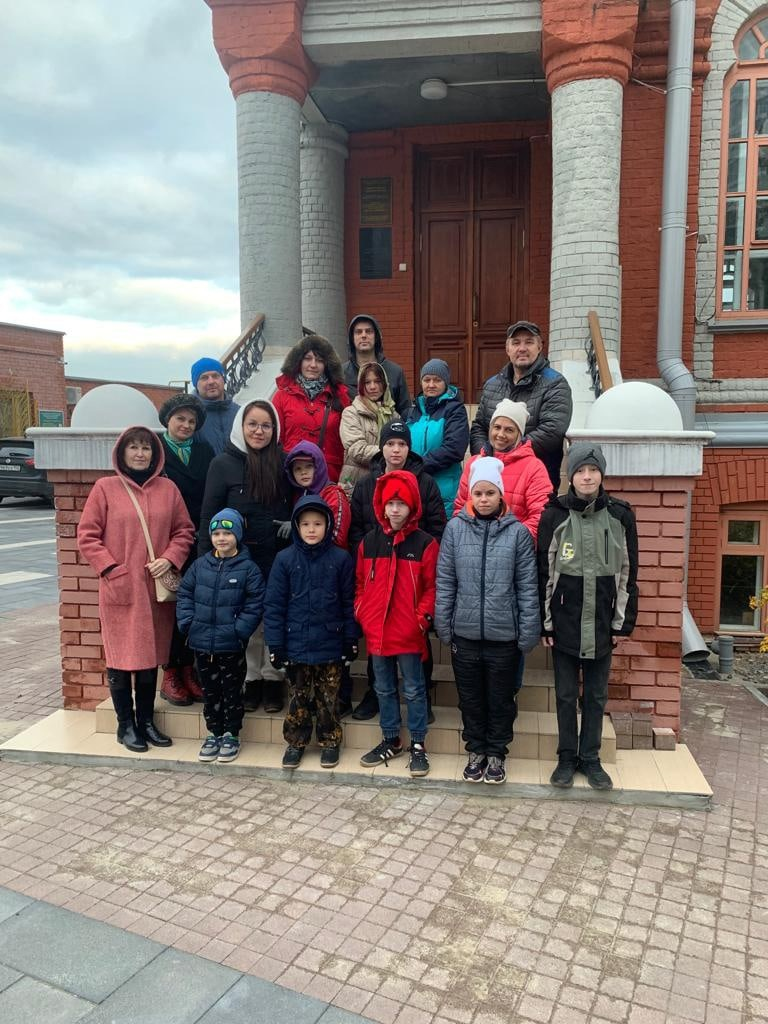 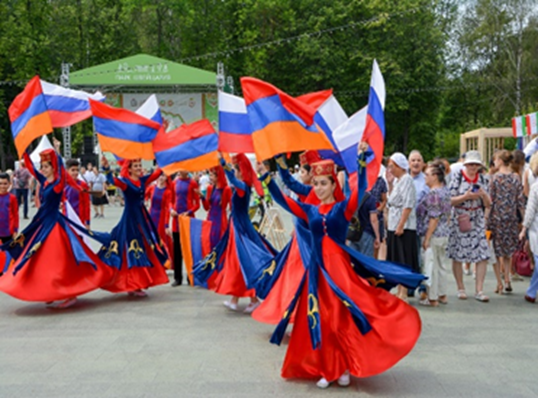 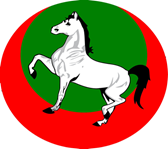 я
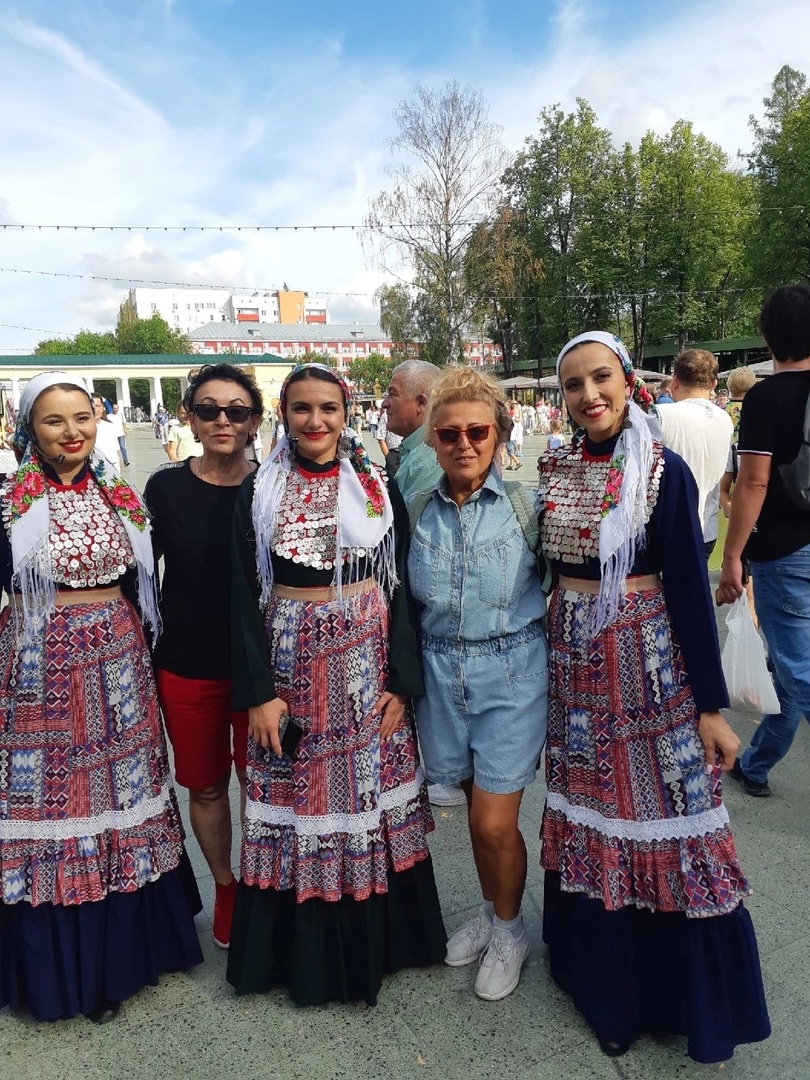 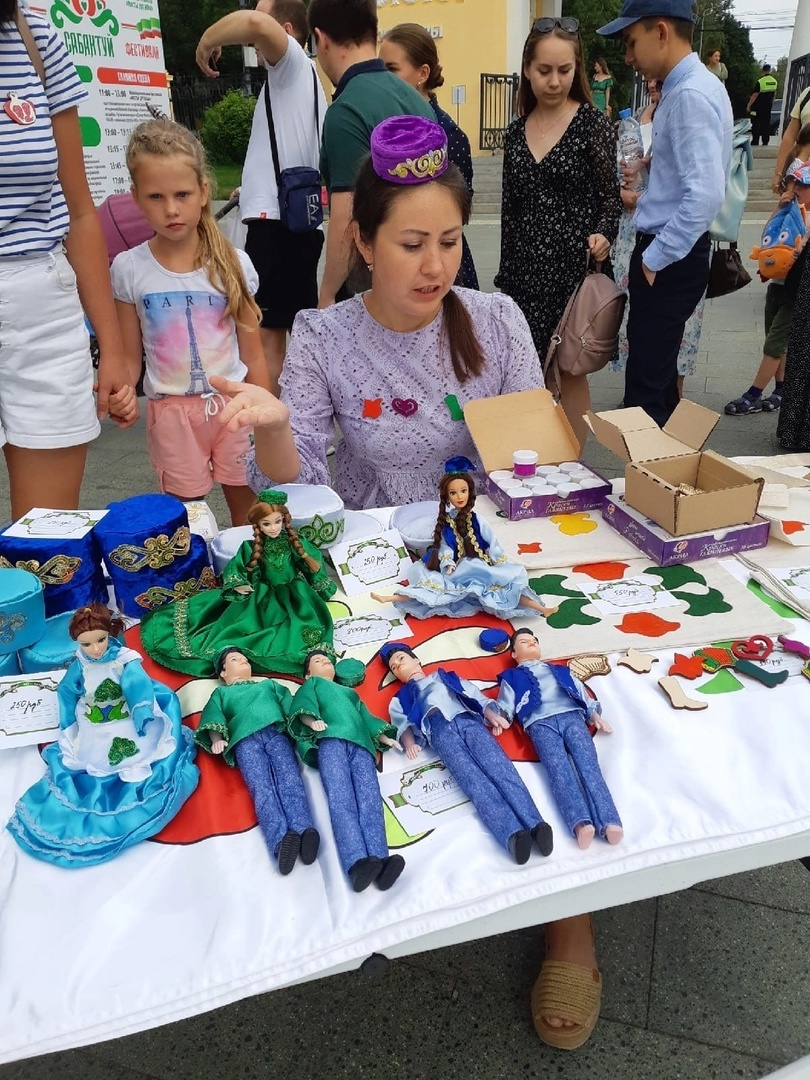 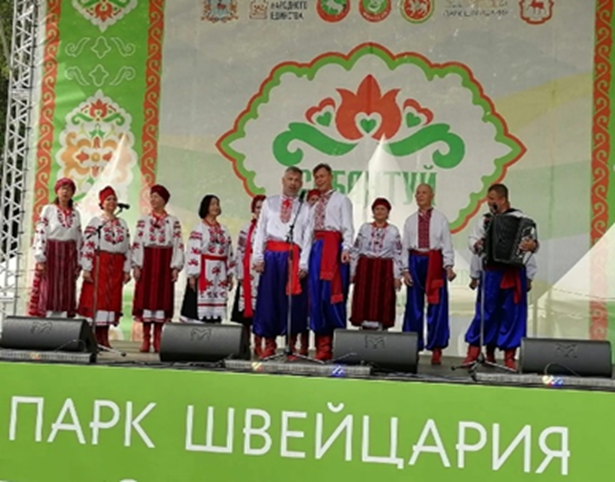 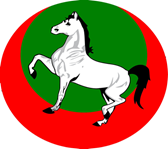 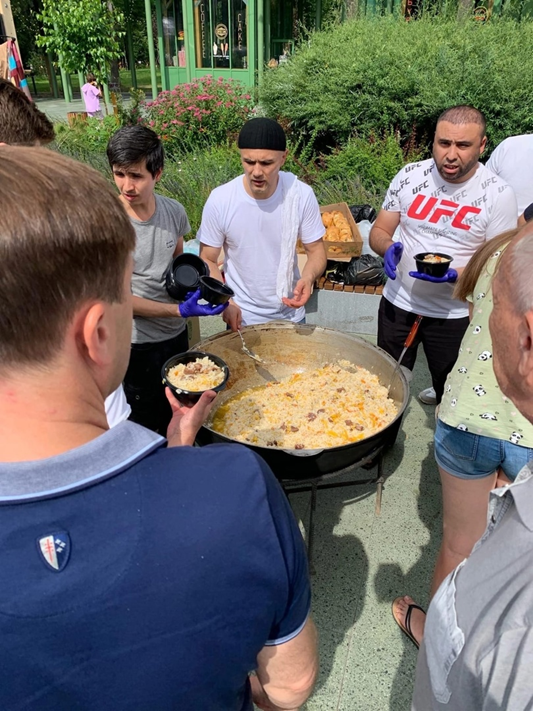 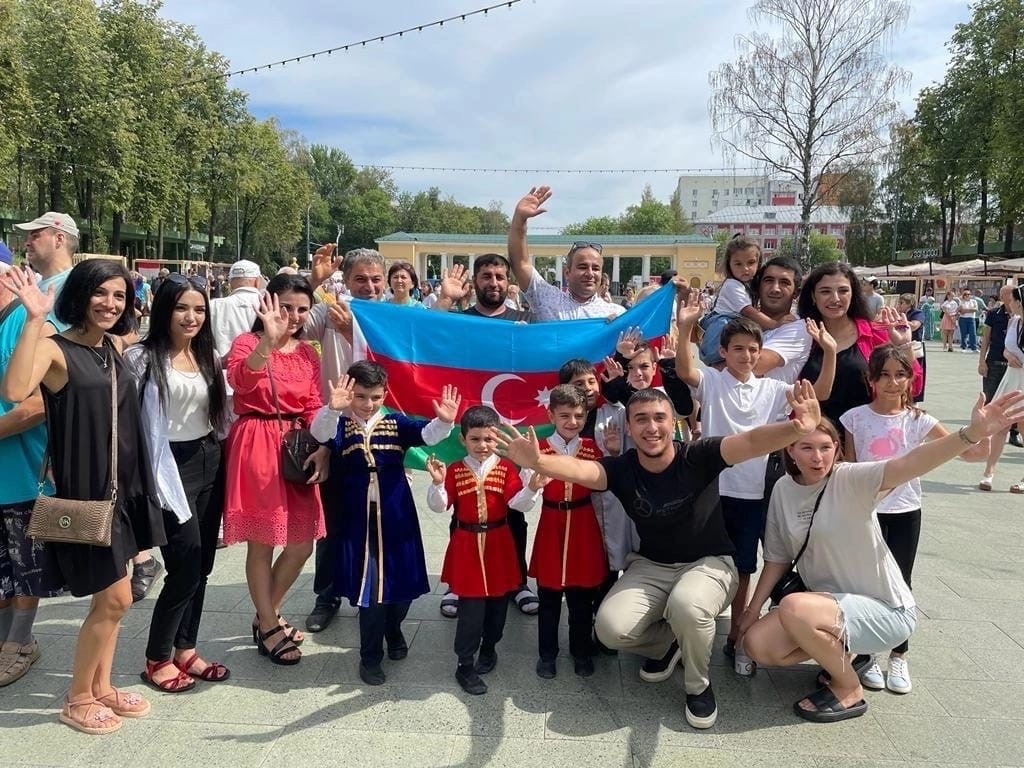 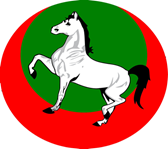 и
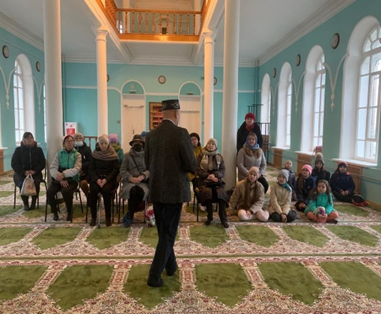 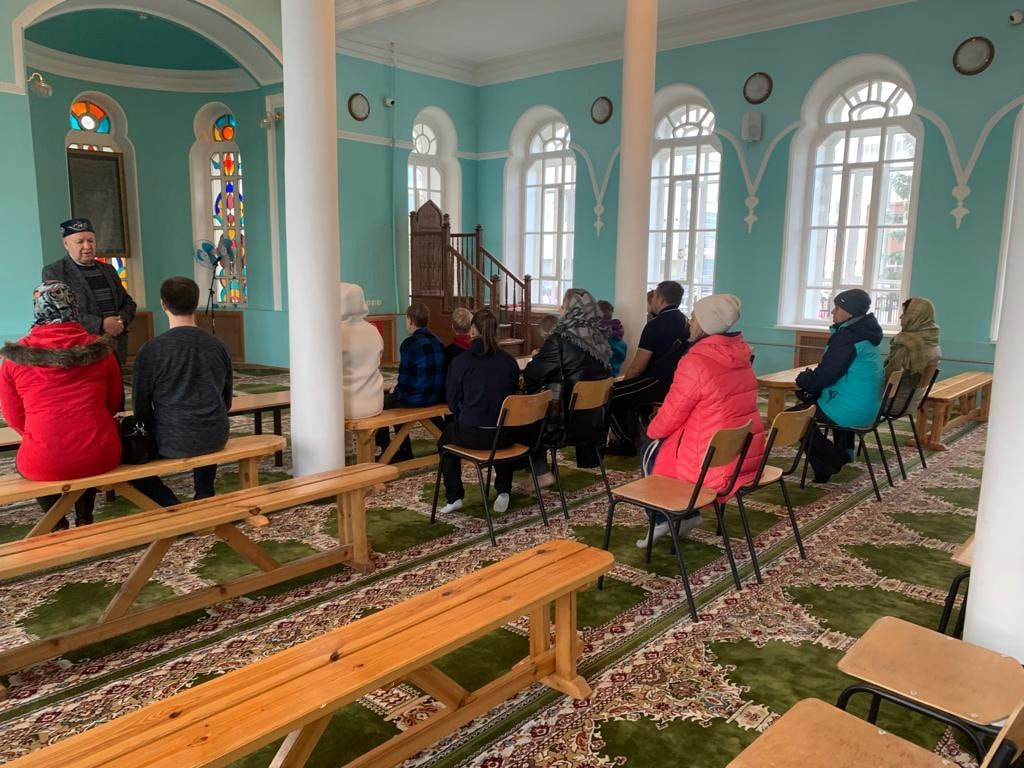 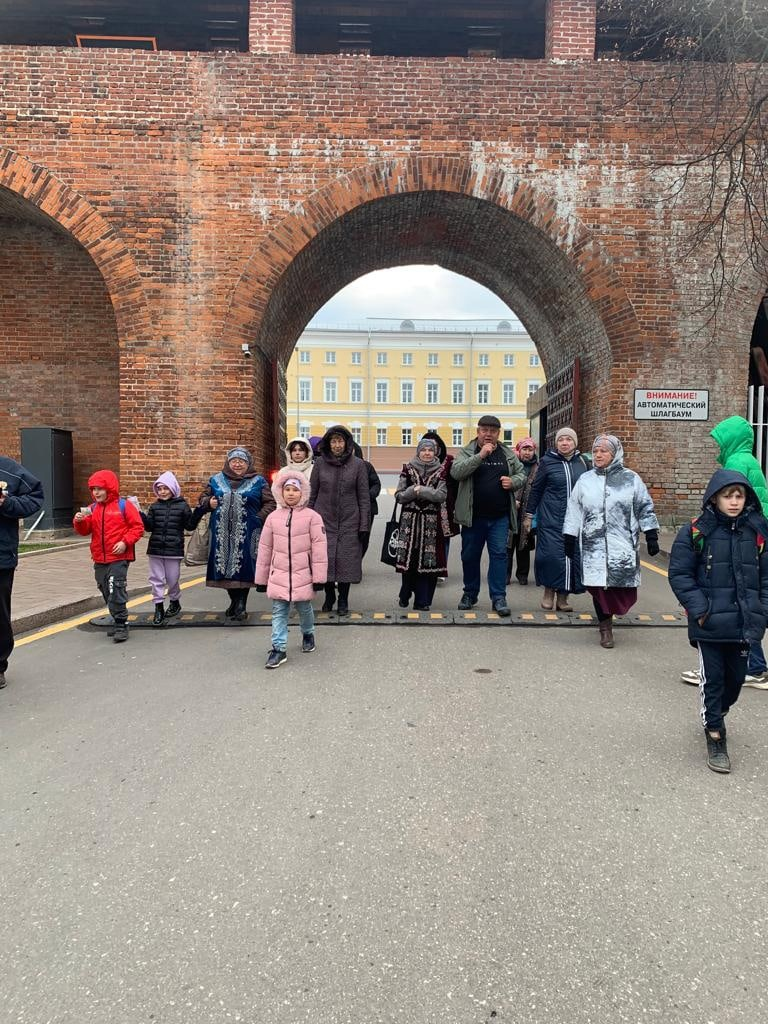 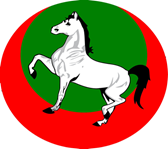 т
ть
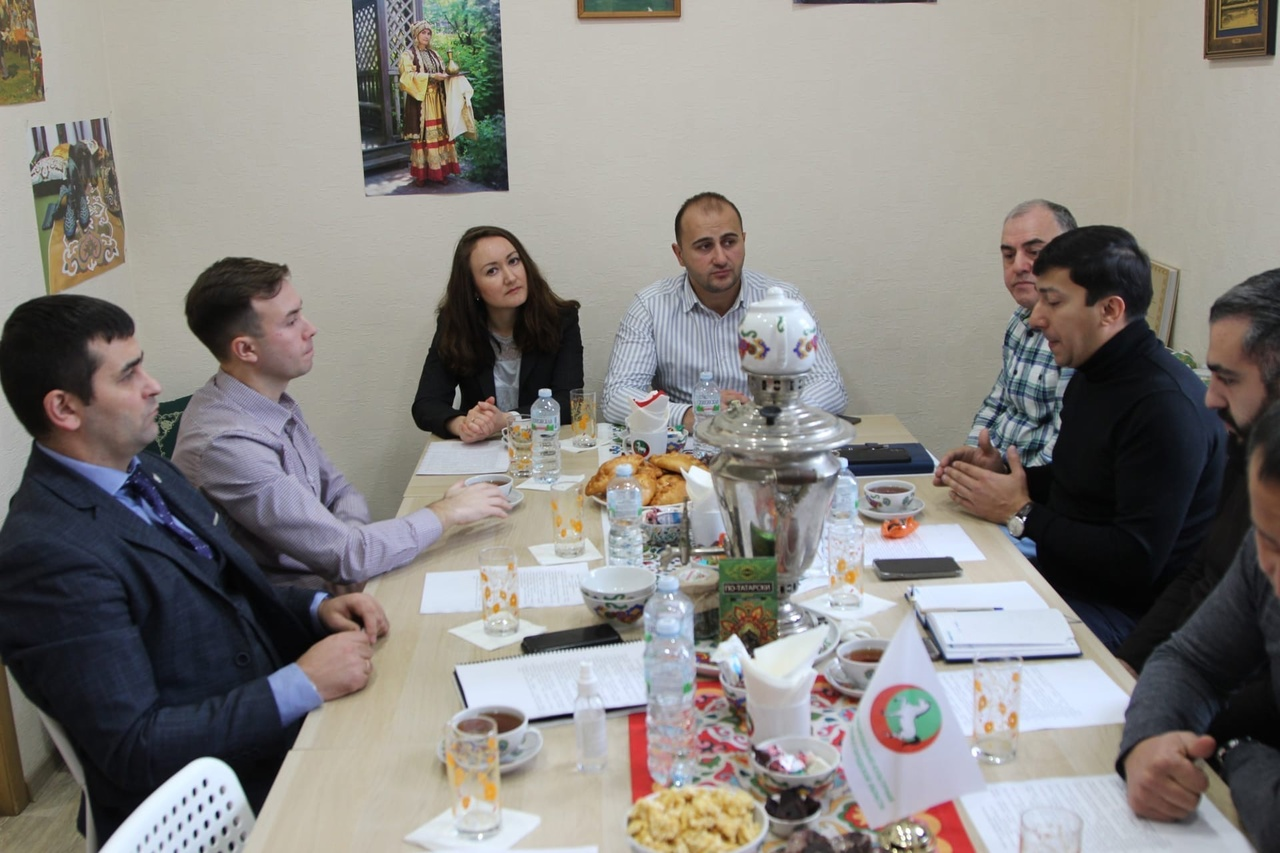 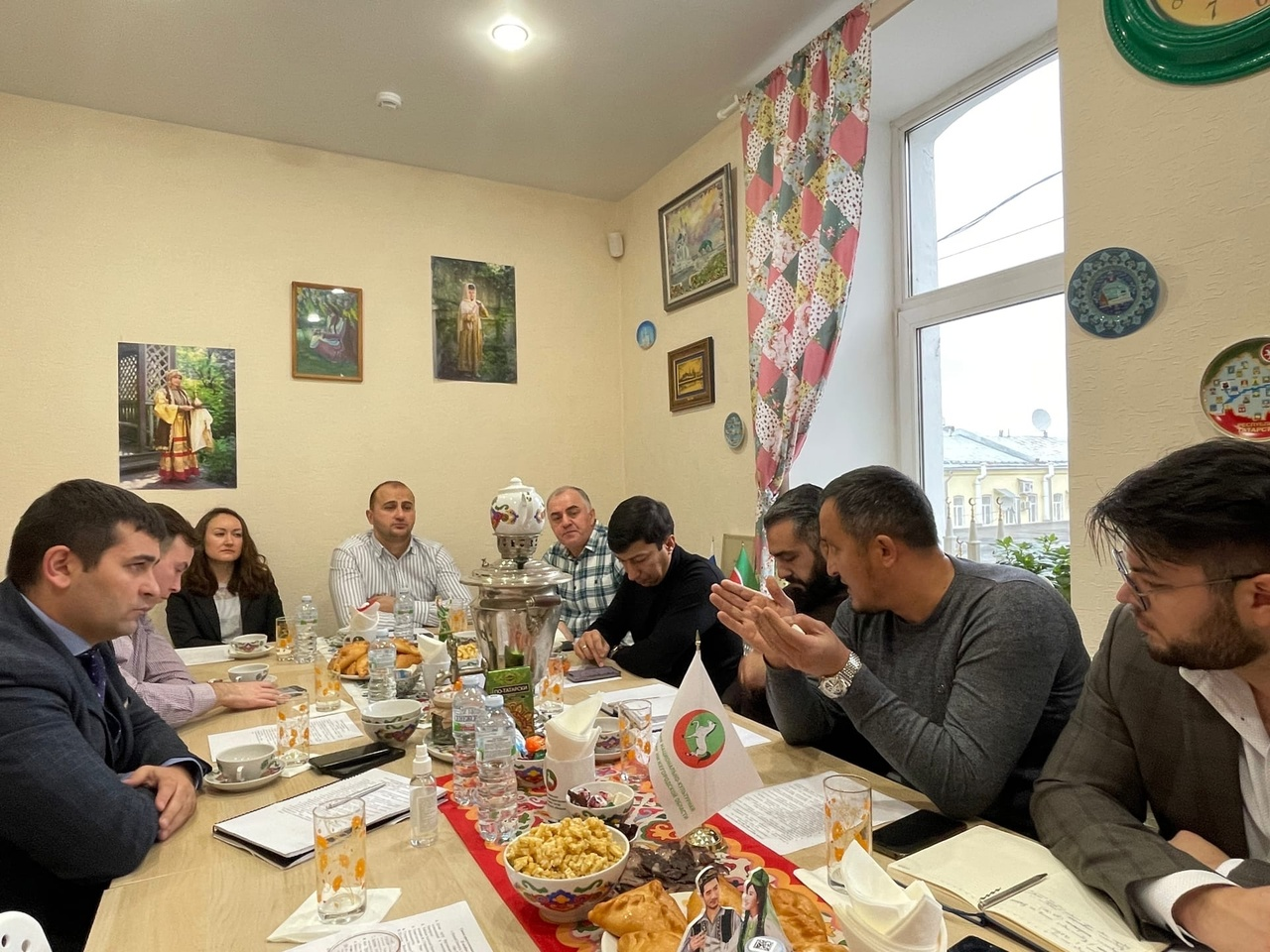 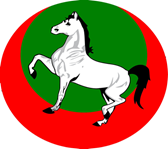 ь
1.https://vk.com/video71672068_456239102?list=414c564b356b789969
2.https://rutube.ru/video/c82c70df0ce035cedc460fdc4819f7f3/
3.https://vk.com/swisspark_nn?w=wall-198182511_6786
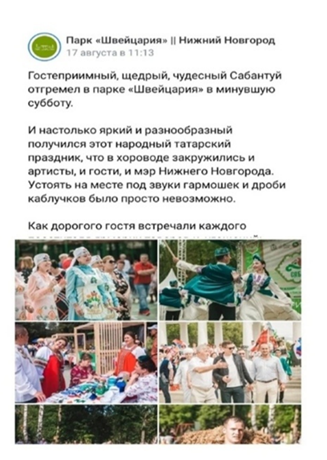 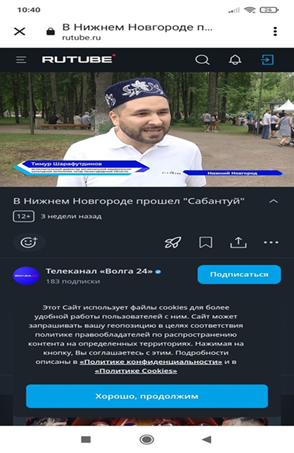 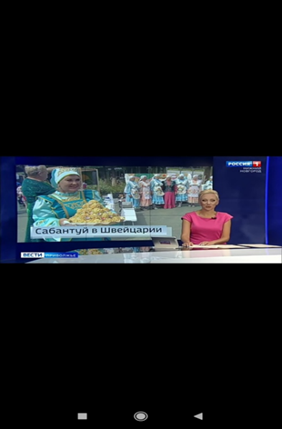 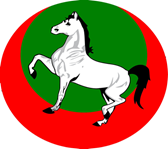 Направления расходования субсидии
ю
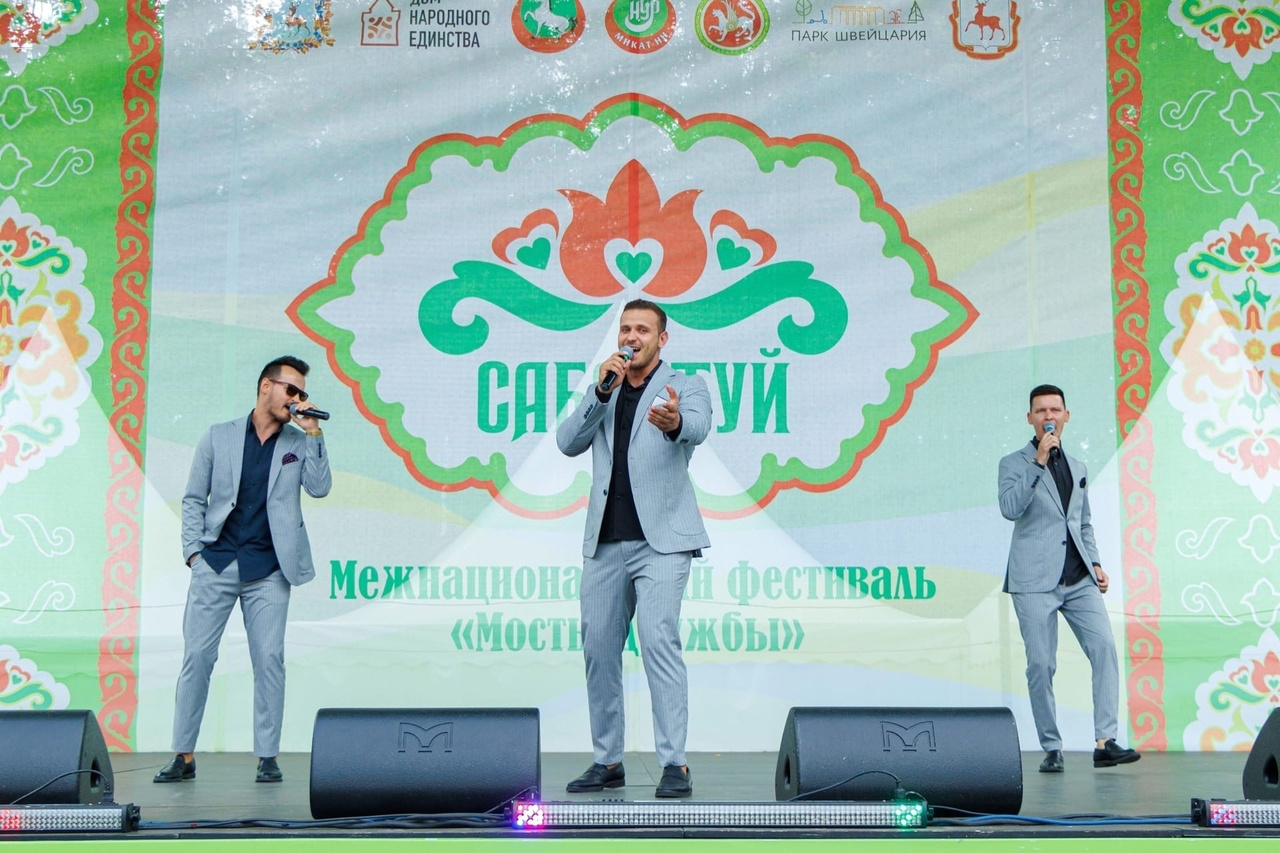 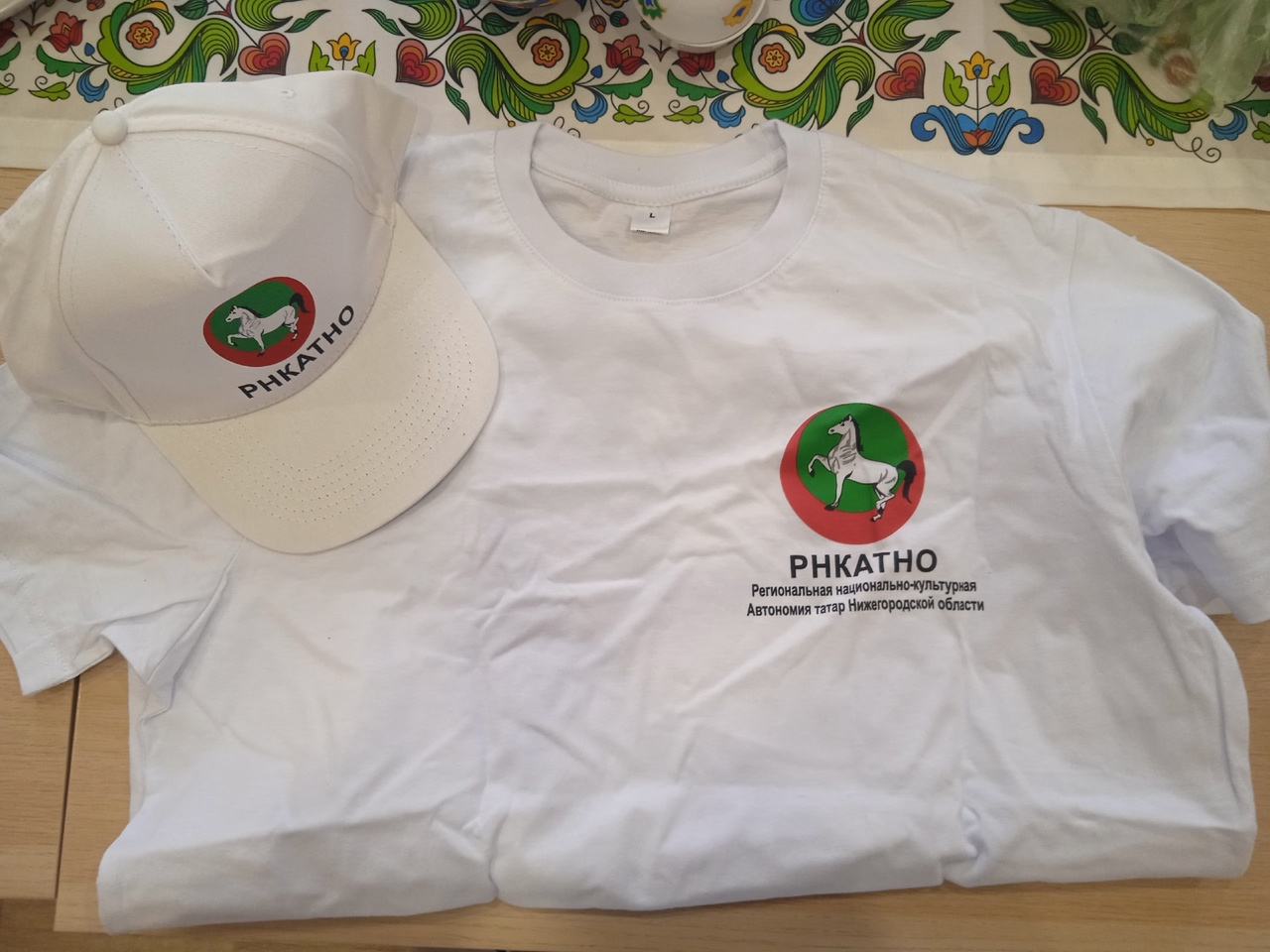 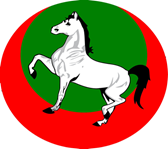 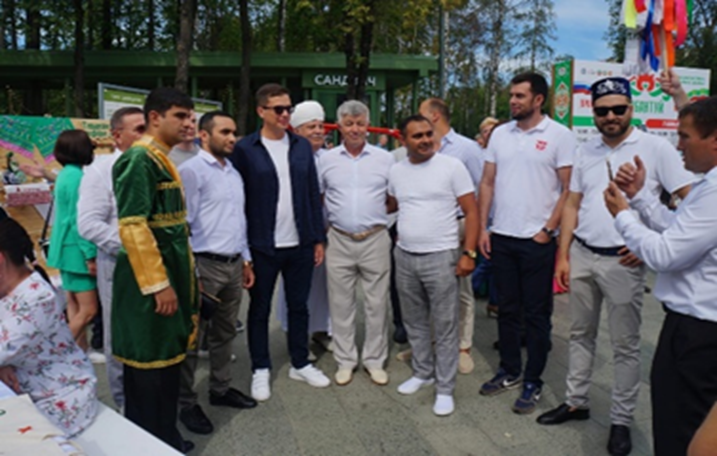 ь
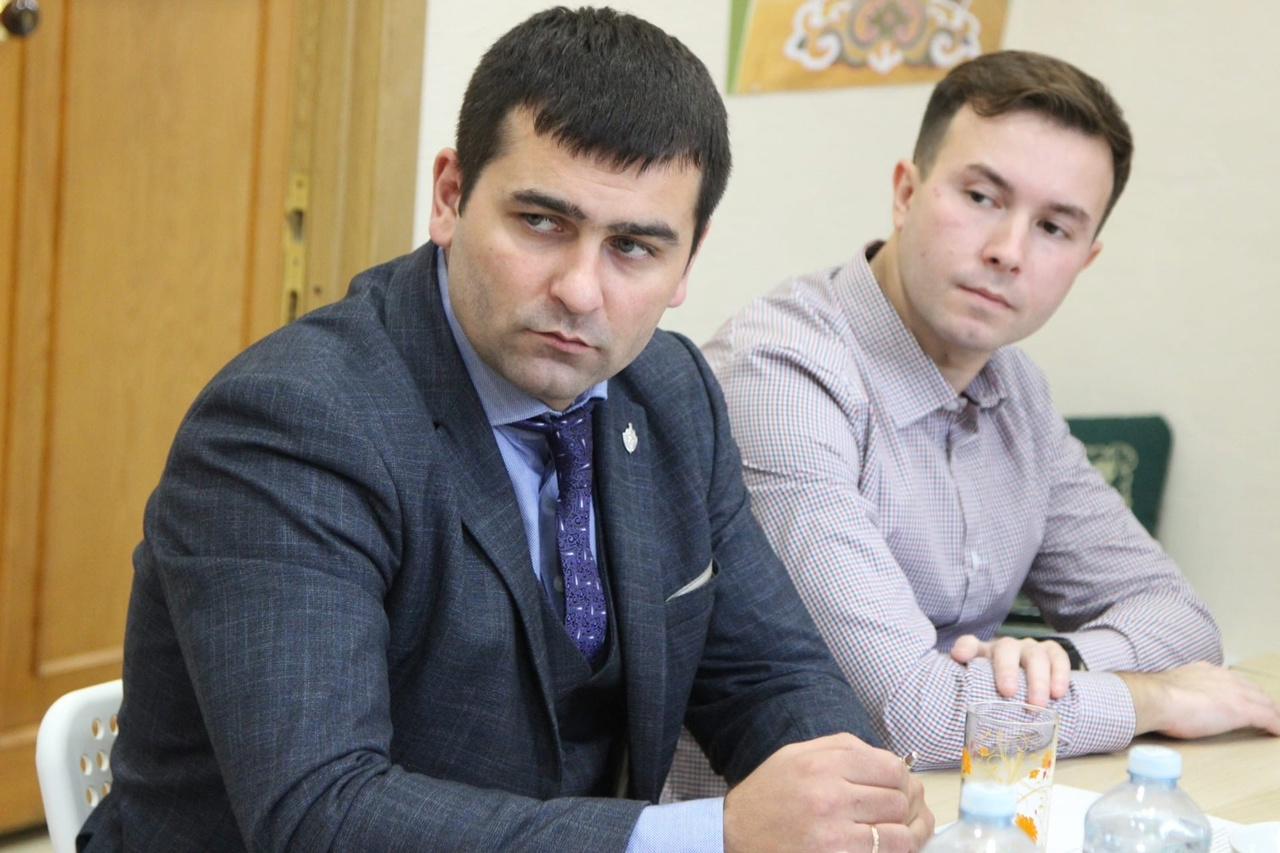 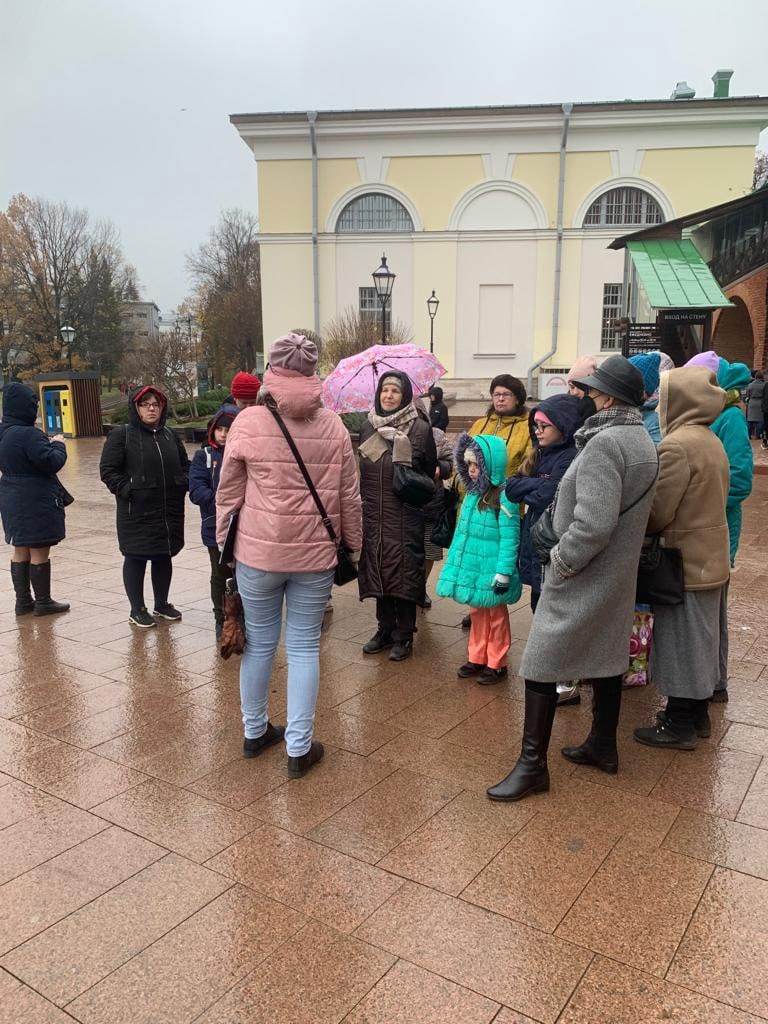 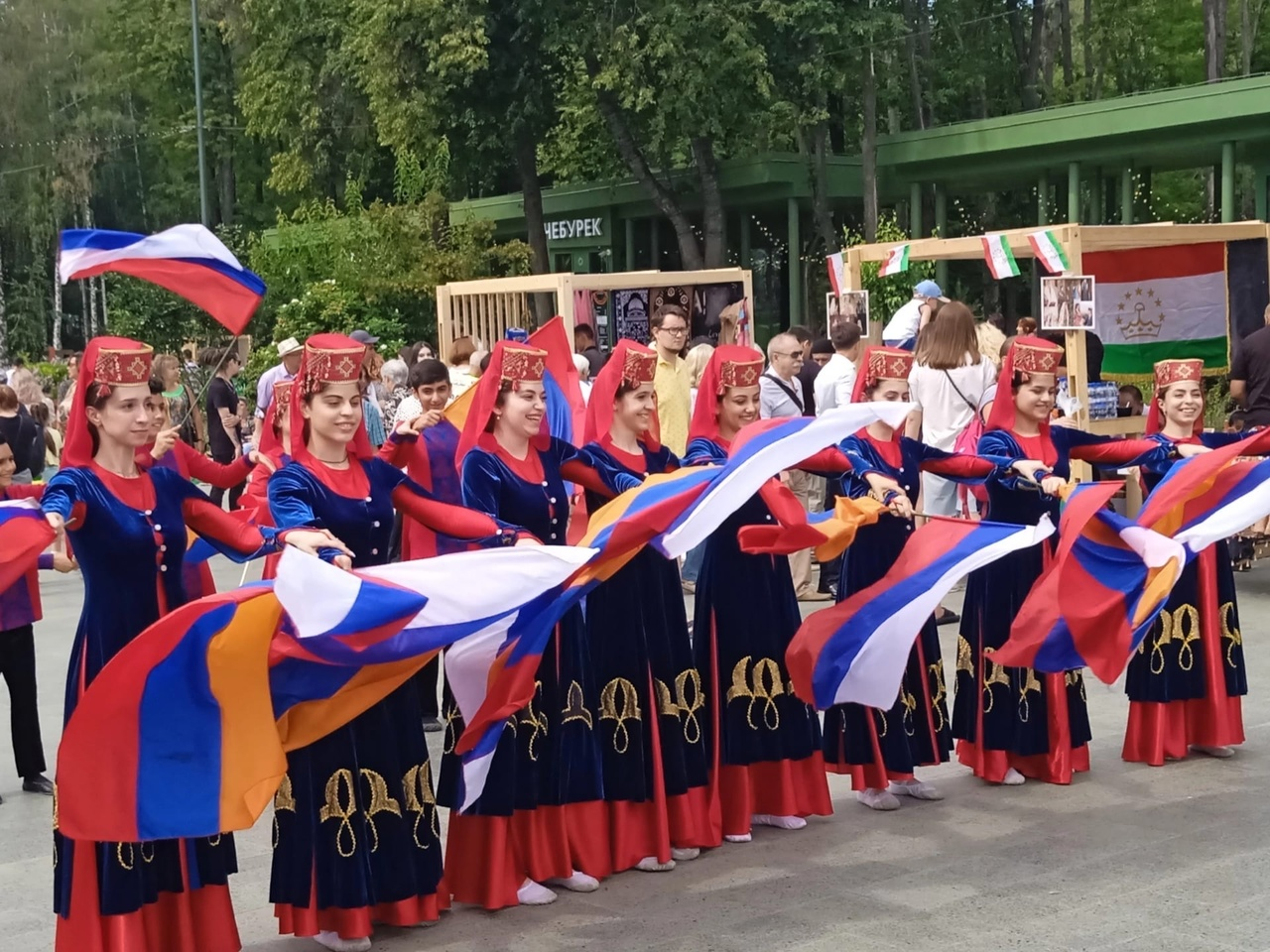